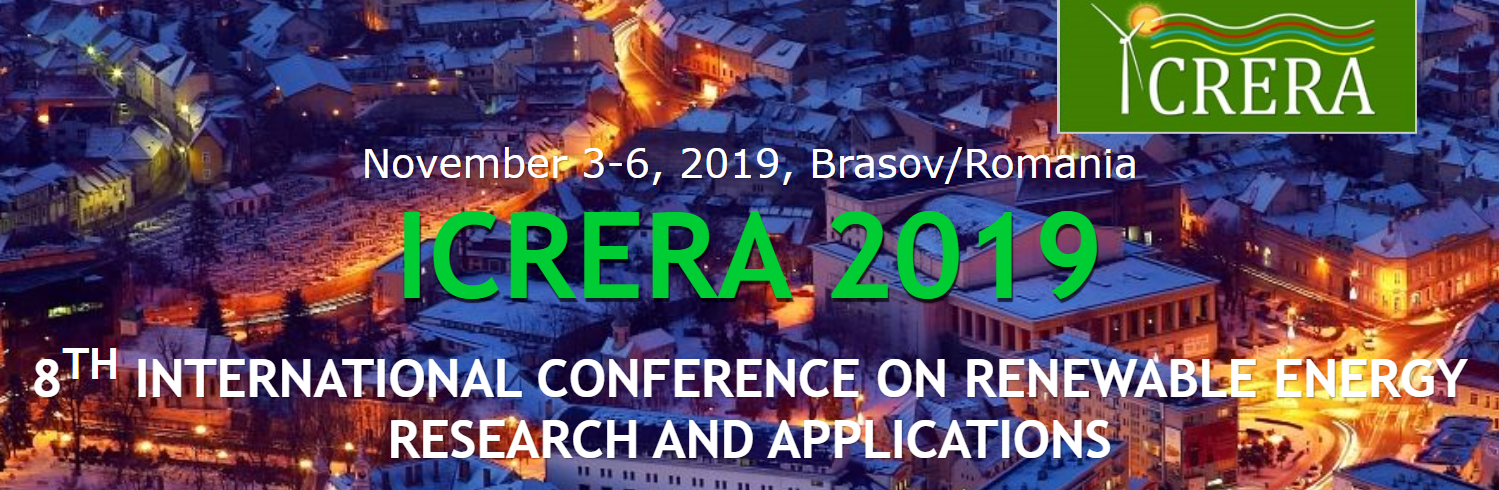 Title of Presentation
Author Name
Contact Info